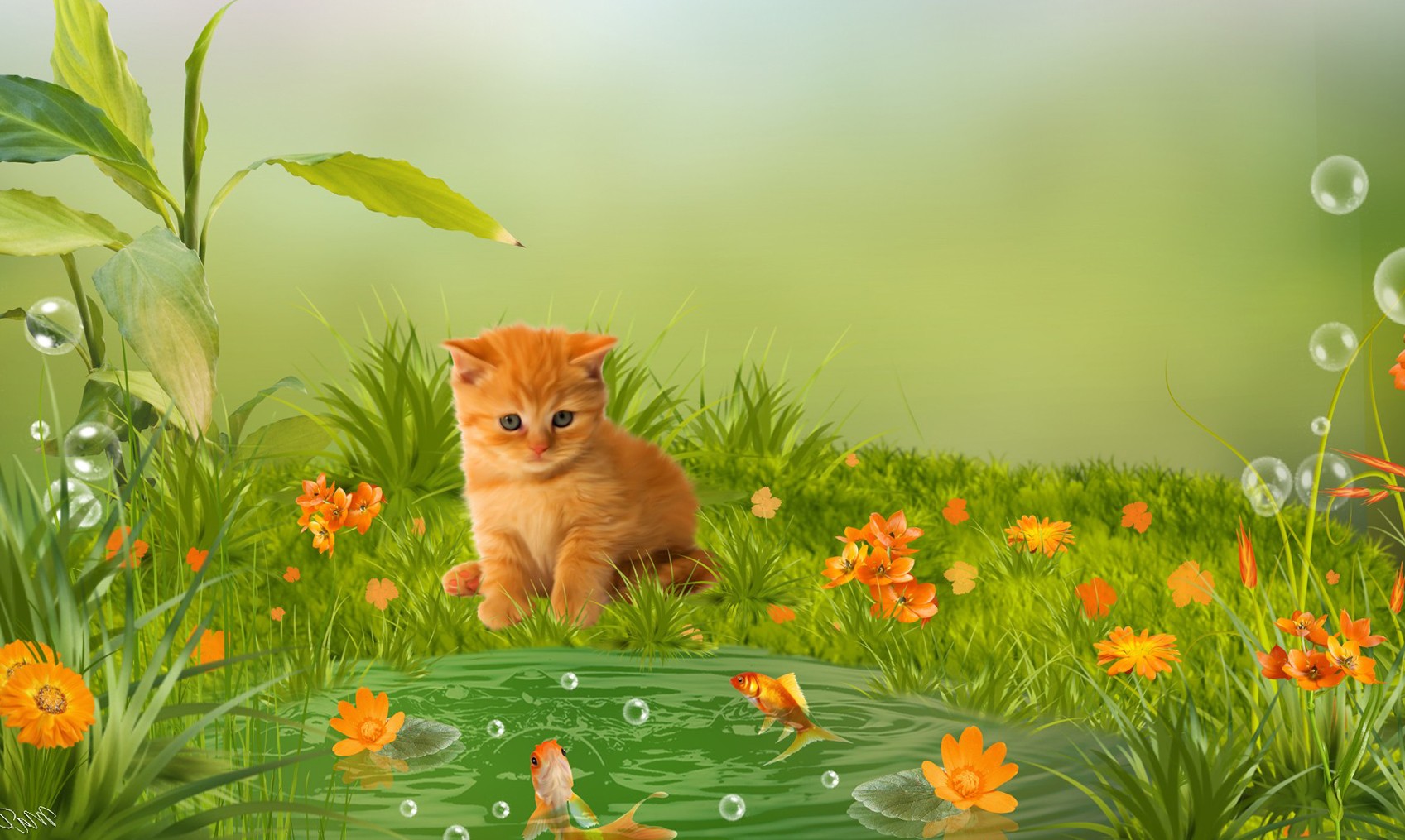 Муниципальное казённое дошкольное образовательное учреждение «Детский сад №3 п. Тёплое»                                                          Художественно эстетическое развитие                         лепка                           «Котик»
Подготовил воспитатель 
средней группы №1 
Дмитриева Л.Е.
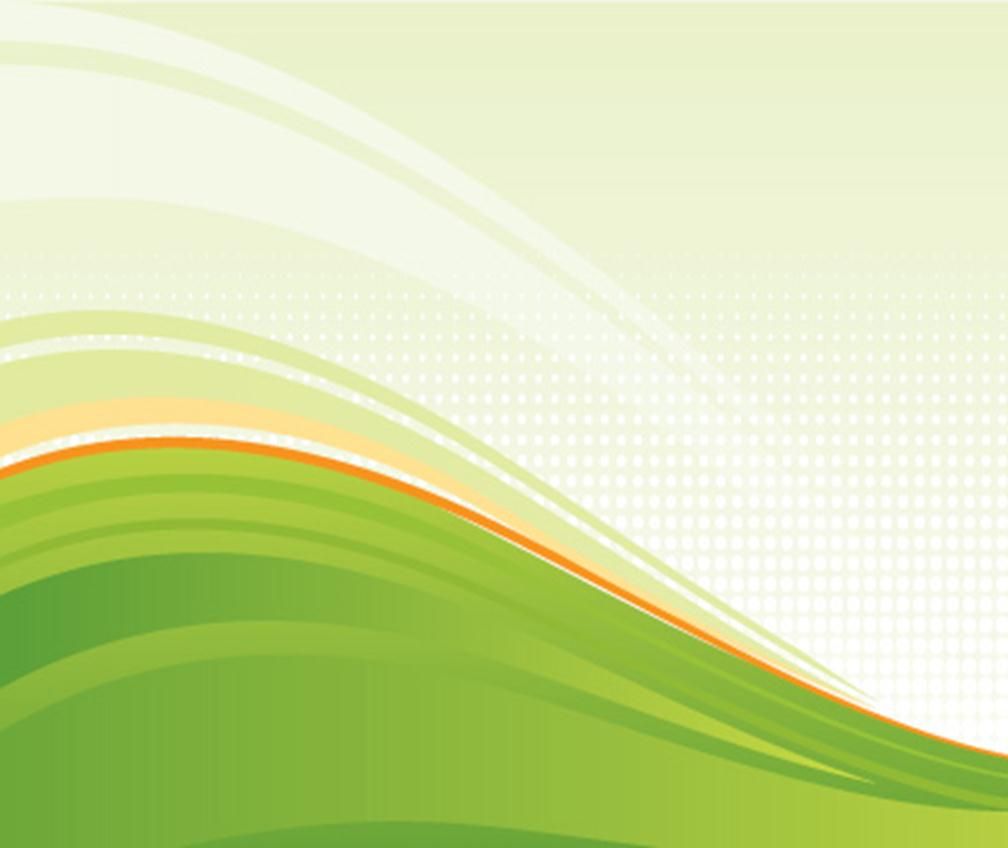 Раз, два, три, четыре, пять
Вышел котик погулять!
Потянулся огляделся, 
Сел на солнышке погрелся,
Подремал на травке котик,
Пробудился, вымыл ротик,
Не спеша домой вернулся,
Над тарелкой облизнулся,
Съел котлетку и опять
Вышел котик погулять.
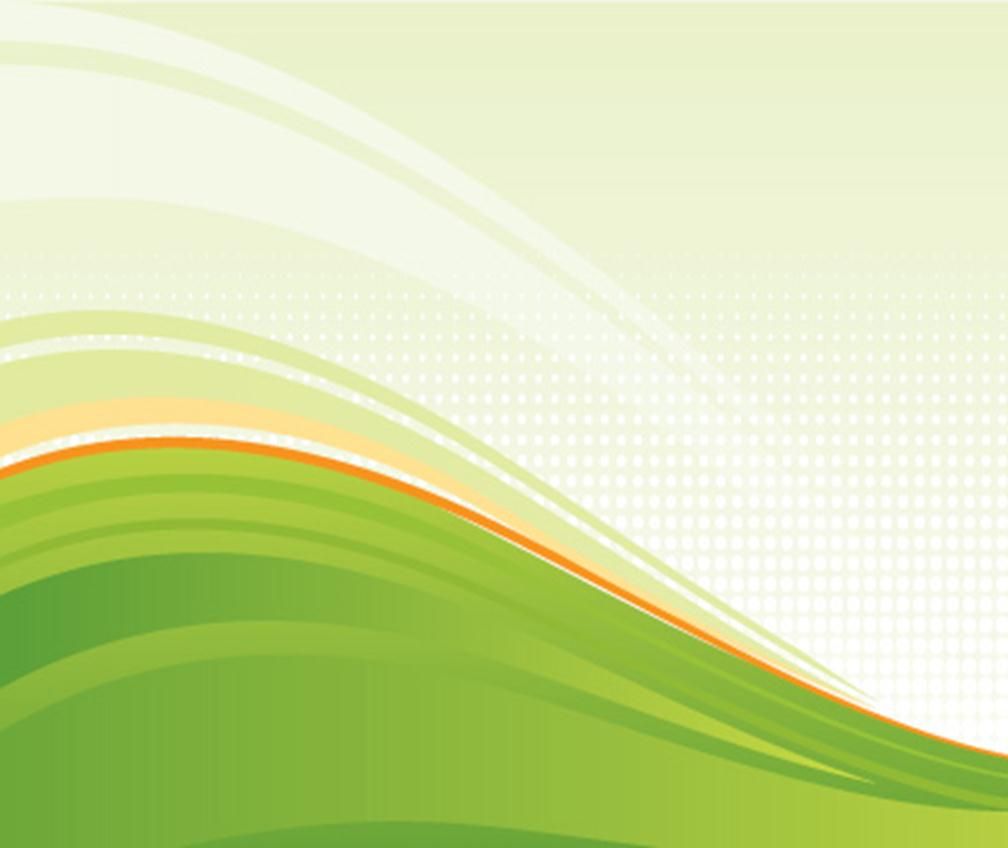 Возьмите большой кусок пластилина. Отрежьте от него стекой небольшой кусочек – это будет голова нашего кота.
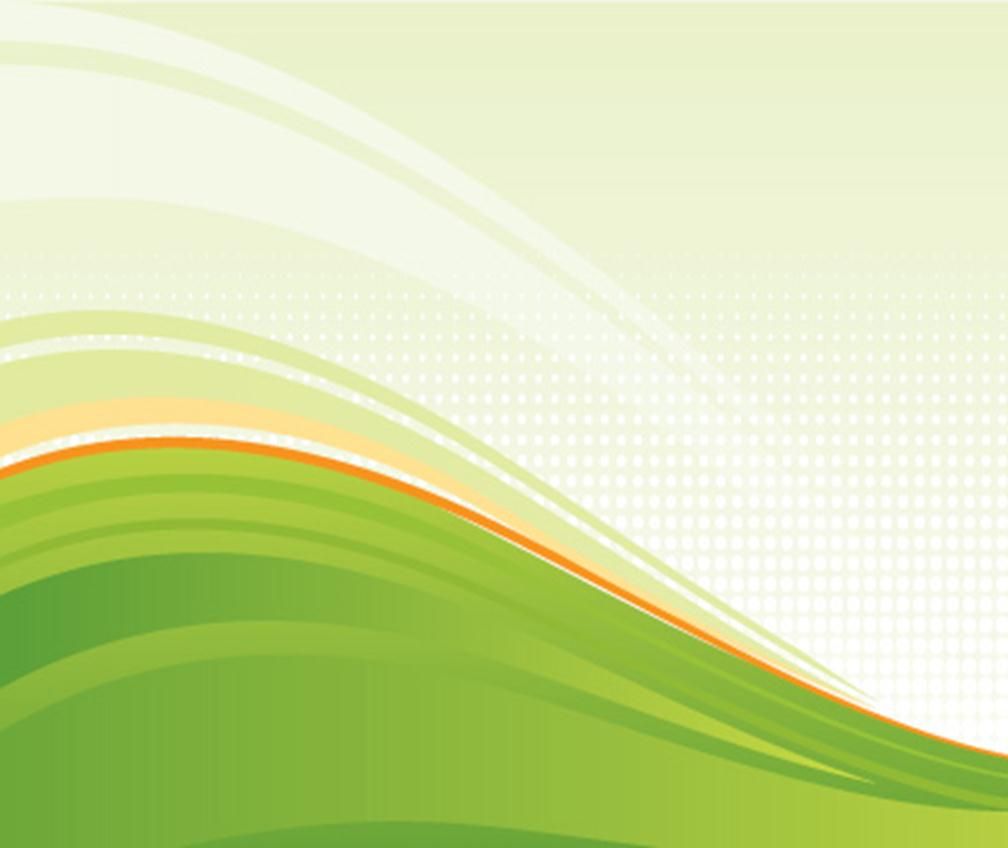 Теперь отрежьте от большего куска кусочек еще меньше – это будет
хвостик нашего котика.
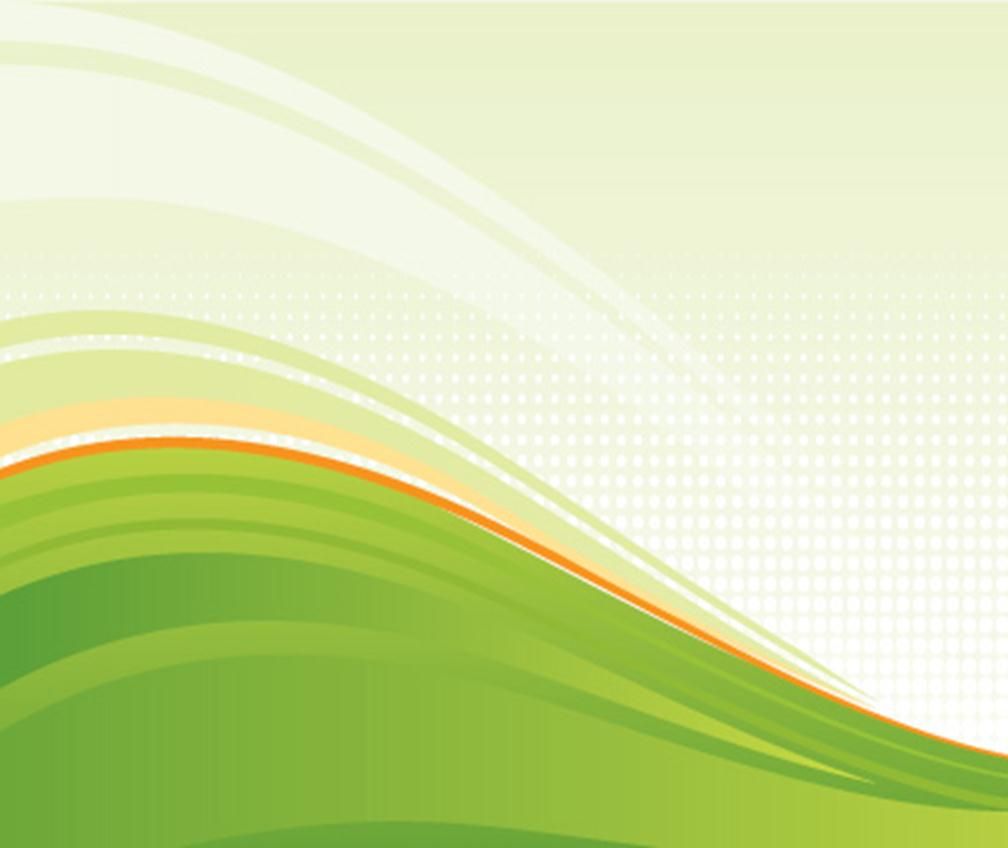 А из этого оставшегося куска пластилина будем лепить туловище нашего кота. Скатаем из этого кусочка колбаску (прямыми движениями рук). Края нашей колбаски должны быть ровными. Затем взять стеку и с двух сторон  сделать продольные надрезы. Это будут лапки нашего домашнего питомца. Слегка выгнуть деталь дугой.
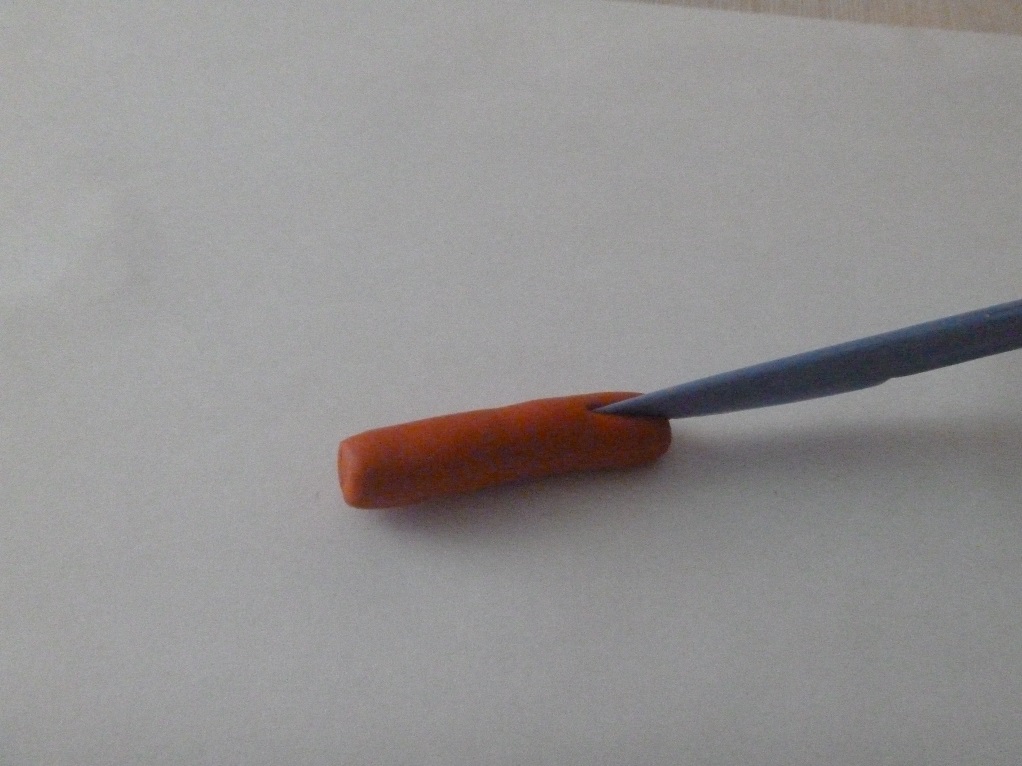 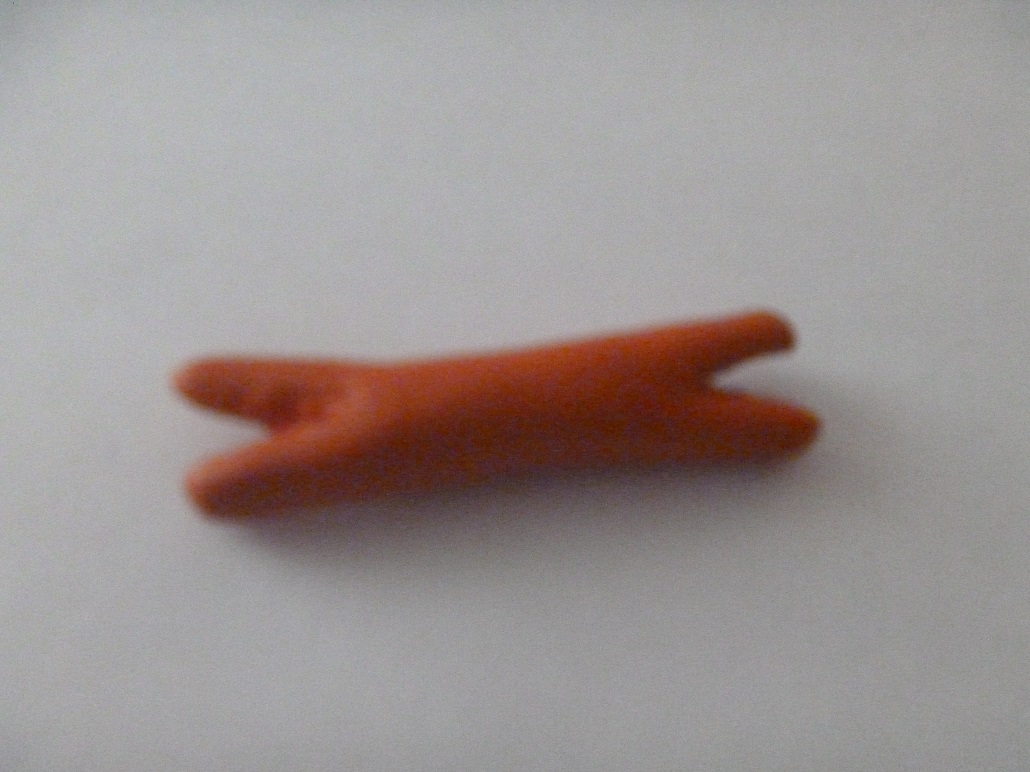 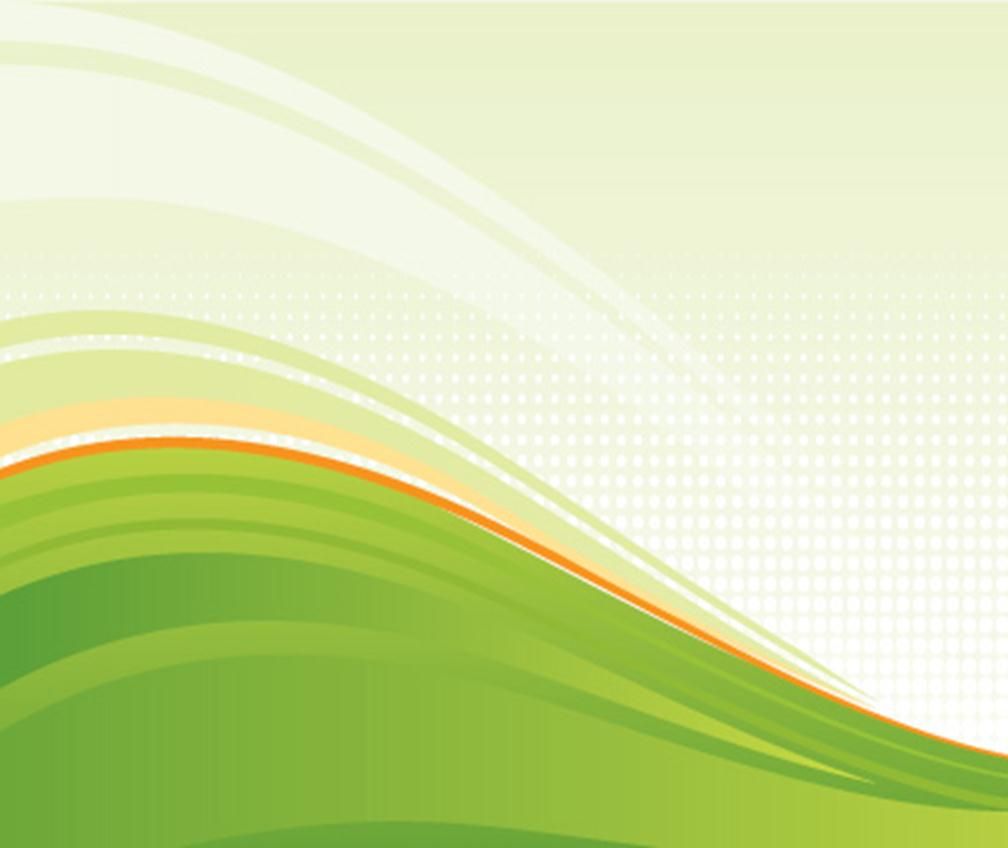 Теперь берем кусок пластилина, из которого будем катать шарик - это будет голова нашего кота. Шарик надо катать между  ладонями круговыми движениями рук.
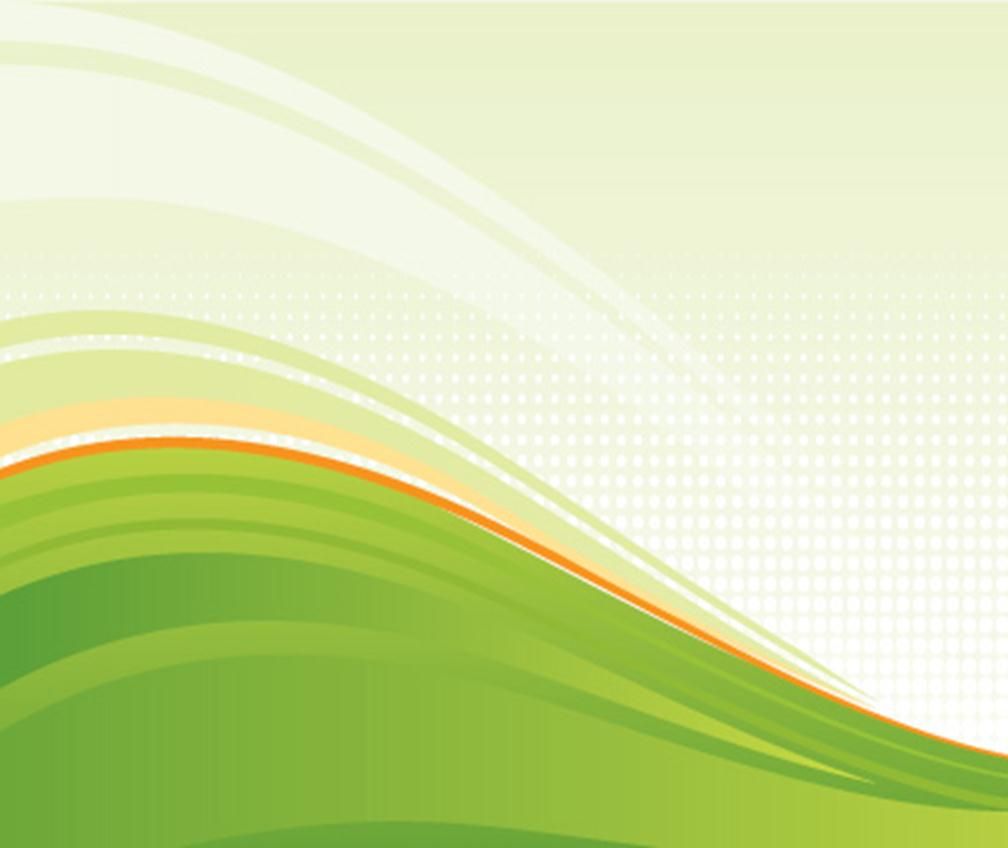 С двух сторон шарика сплющим пластилин двумя пальчиками (большим и указательным) и у нас получатся ушки.
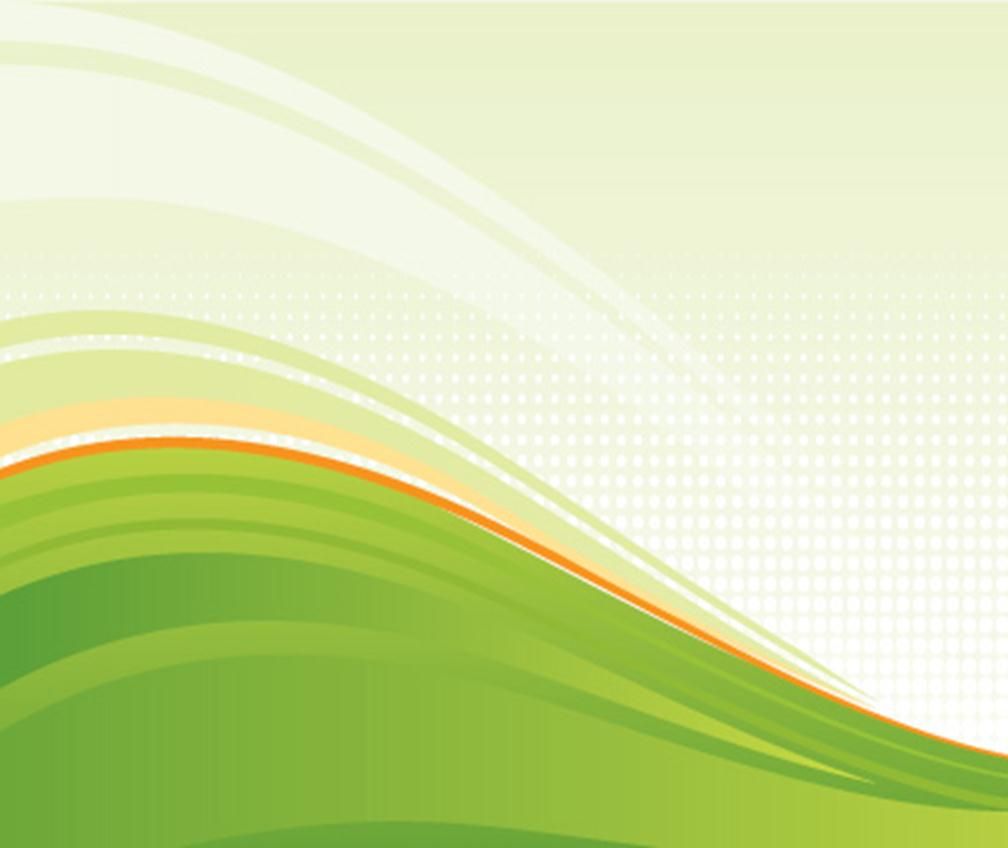 Теперь возьмём голову и слегка придавливаем к туловищу. Что бы она держалась прочно, надо стык закрепить сглаживающими движениями.
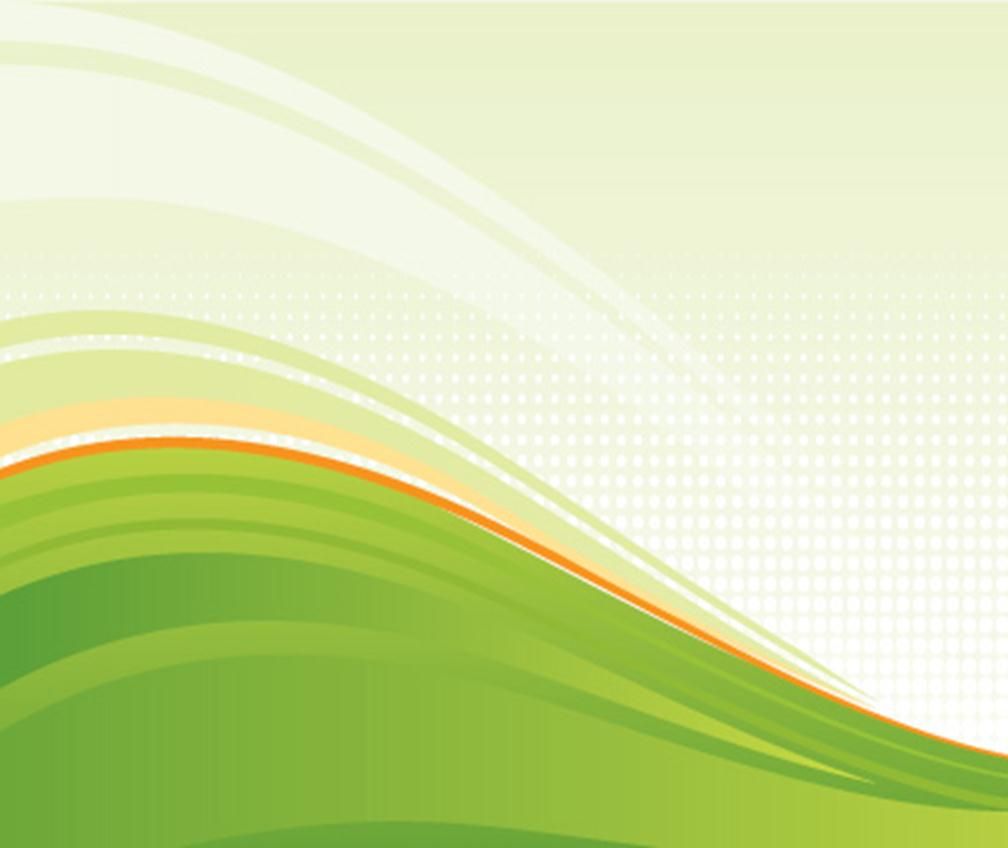 Остался маленький кусочек пластилина, из которого мы раскатаем небольшую колбаску – это будет хвостик нашего кота. Крепим его к туловищу.
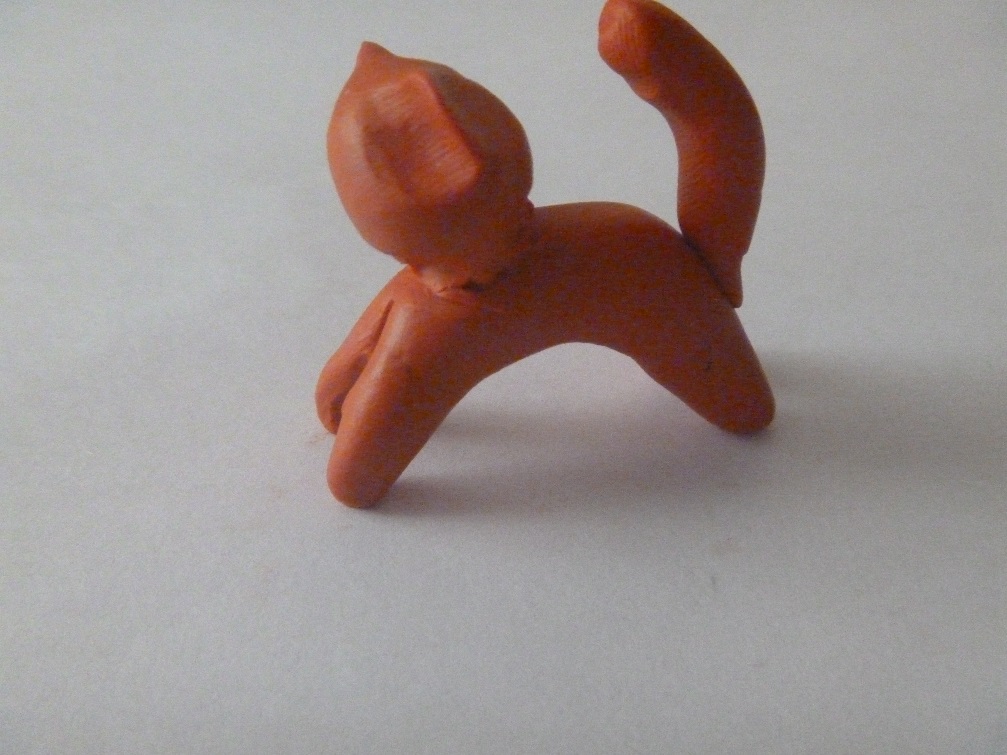 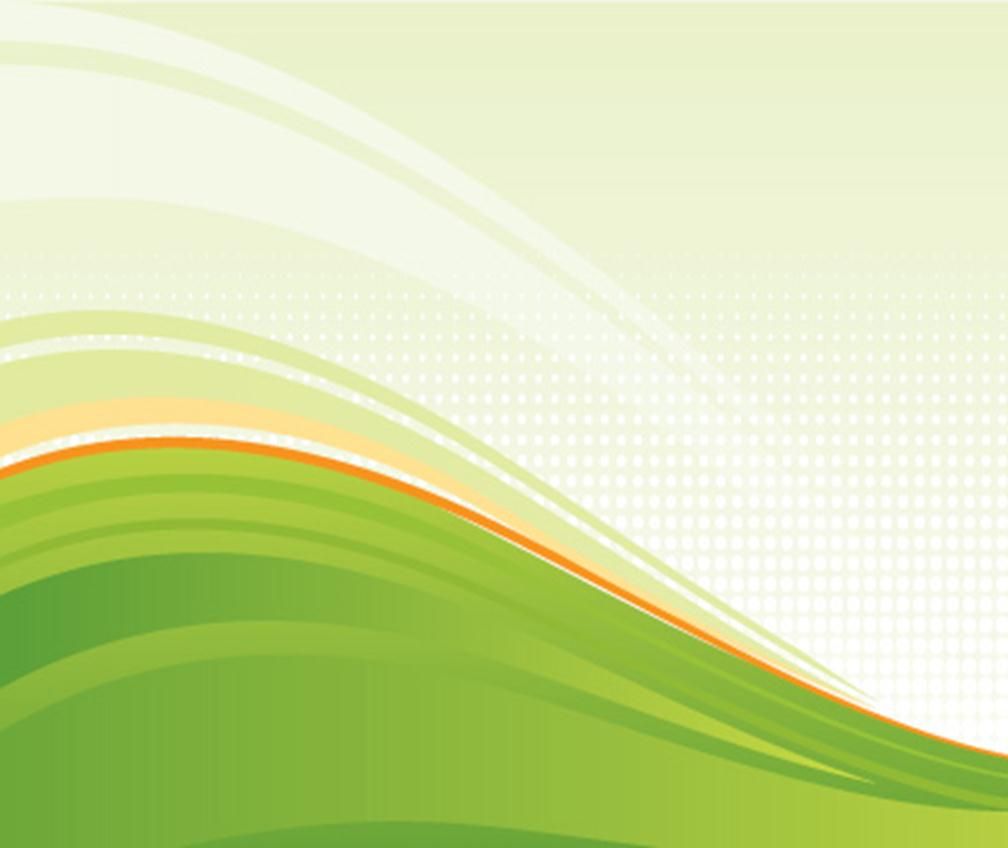 Возьмем другого цвета пластилин и сделаем глазки, носик и усики нашему котику.
 Посмотрите, какой чудесный котик получился у нас.
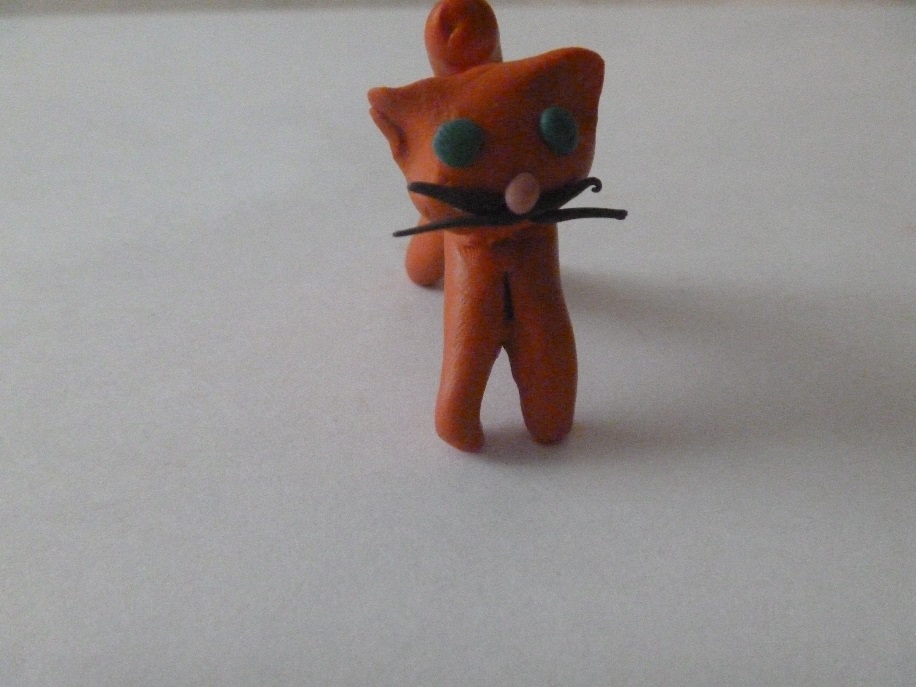